Пиелонефрит  и цистит у детей
Доцент кафедры педиатрии и неонатологии ФГБОУ ВО Астраханский ГМУ к.м.н., доцент Черёмина Н.И.
Определение
Пиелонефрит –микробно-воспалительное заболевание с поражением чашечно-лоханочной системы и интерстиция почек,  с  вовлечением в патологический процесс канальцев, кровеносных и лимфатических сосудов.
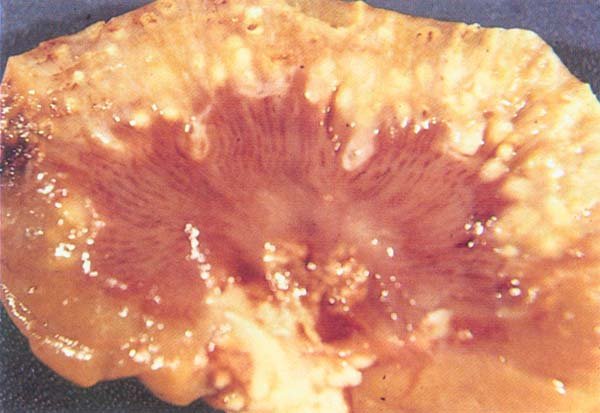 ЭПИДЕМИОЛОГИЯ
Чаще болеют девочки (в 4 раза чаще мальчиков),  кроме детей до 1 года
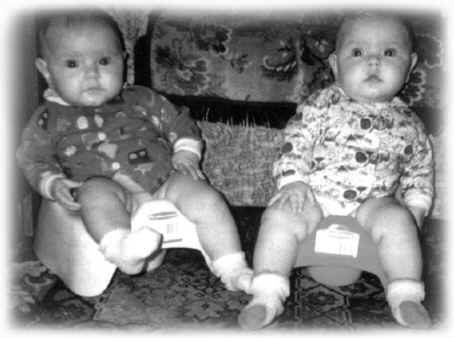 Распространенность ИМВП в детском возрасте составляет около 18 случаев на 1000 детского населения. Частота развития ИМВП зависит от возраста и пола, при этом чаще страдают дети первого года жизни. У детей грудного и раннего возраста ИМВП – самая частая тяжелая бактериальная инфекция, она наблюдаются у 10-15% госпитализируемых лихорадящих больных этого возраста. До 3-х месячного возраста ИМВП чаще встречается у мальчиков, в более старшем возрасте – у девочек.. 
С возрастом после первого перенесенного эпизода ИМВП возрастает относительный риск развития рецидива. Частота рецидивов: 
- девочки: 
- у 30% в течение 1-го года после первого эпизода; 
- у 50% в течение 5 лет после первого эпизода; 
- мальчики - у 15-20% в течение 1 года после первого эпизода.
ЭТИОЛОГИЯ
Escherihia coli (до 90%)
Proteus
Klebsiella
Enterococcus
Pseudomonas aerogenosae
Chlamidia
Mycoplasma/Ureaplasma
Вирусы (ЦМВ, энтеровирусы, гриппа, парагриппа, РС-вирус, аденовирусы, ВПГ)
ЭТИОЛОГИЯ
Пути попадания инфекции: 
восходящий  (уриногенный, при заболеваниях половых органов ), 
гематогенный (при генерализованных инфекциях, сепсисе), 
лимфогенный (у маленьких детей при кишечных инфекциях).
ПАТОГЕНЕЗ ПИЕЛОНЕФРИТА
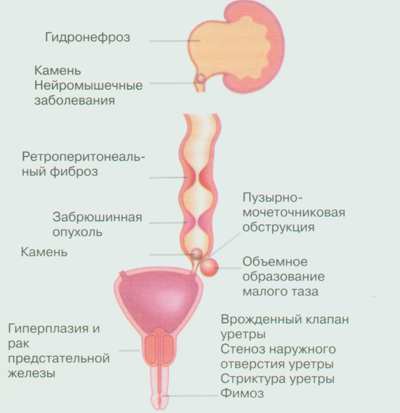 Ведущие факторы риска:
Возраст до 2-х лет 
Врожденные аномалии развития почек и  мочевых путей 
Обратный заброс мочи (рефлюкс)
Сдавление мочевых путей (камнем, опухолью, лимфоузлами)
Воспалительные заболевания наружных половых органов
ПАТОГЕНЕЗ ПИЕЛОНЕФРИТА
Ведущие  факторы риска:
6. Нейрогенная лисфункция мочевого пузыря (редкие мочеиспускание, недержание мочи)
7. Наследственные нарушения обмена веществ: ксантоматоз, тубулопатии, мочекаменная болезнь. 
8. Трансуретральные медицинские манипуляции 
9. Мастурбация, ранняя половая жизнь
10. Снижение общей реактивности организма
Патогенез пиелонефрита
Воздействие факторов риска приводит к 
Ишемии почки,
Инфицированию лоханок, чашечек, интерстиция почек
Уменьшению притока иммуноглобулинов к тканям почек
Снижению миграции лейкоцитов в ткань почек
Снижению реакций иммунобиологического надзора
Схема патогенеза пиелонефрита
Кодирование по МКБ-10 
Острый тубулоинтерстициальный нефрит (N10); 
Хронический тубулоинтерстициальный нефрит (N11); 
N11.0 - Необструктивный хронический пиелонефрит, связанный с рефлюксом; 
N11.1 - Хронический обструктивный пиелонефрит; 
N11.8 - Другие хронические тубулоинтерстициальные нефриты; 
N11.9 - Хронический тубулоинтерстициальный нефрит неуточненный; 
N13.6 - Абсцесс почки и околопочечной клетчатки; 
N30.0 - Острый цистит; 
N30.1 - Интерстициальный цистит (хронический). 
N39.0 - Инфекция мочевыводящих путей без установленной локализации.
КЛАССИФИКАЦИЯ
1.1 Определение
Инфекция мочевыводящих путей (ИМВП) – рост бактерий в мочевом тракте. 
Бактериурия – присутствие бактерий в моче (более 105 колоний-образующих единиц (КОЕ) в 1 мл мочи), выделенной из мочевого пузыря. 
Асимптоматической бактериурией называют бактериурию, обнаруженную при диспансерном или целенаправленном обследовании у ребенка без каких-либо жалоб и клинических симптомов заболевания мочевой системы. 
Пузырно-мочеточниковый рефлюкс (ПМР) – ретроградный ток мочи из мочевого пузыря в мочеточник. 
Рефлюкс-нефропатия - фокальный или диффузный склероз почечной паренхимы, первопричиной которого является пузырно-мочеточниковый рефлюкс, приводящий к внутрипочечному рефлюксу, повторным атакам пиелонефрита и склерозированию почечной ткани. 
Уросепсис - генерализованное неспецифическое инфекционное заболевание, развивающееся в результате проникновения из органов мочевой системы в кровеносное русло различных микроорганизмов и их токсинов.
Острый пиелонефрит – воспалительное заболевание почечной паренхимы и лоханки, возникшее вследствие бактериальной инфекции. 
Острый цистит - воспалительное заболевание мочевого пузыря, бактериального происхождения. 
Хронический пиелонефрит – повреждение почек, проявляющееся фиброзом и деформацией чашечно-лоханочной системы, в результате повторных атак инфекции МВП. Как правило, возникает на фоне анатомических аномалий мочевыводящего тракта или обструкции.
Первичный пиелонефрит – микробно-воспалительный процесс в интерстиции и чашечно-лоханочной системе почки., при котором в современных условиях не выявляются причины, способствующие его развитию
Вторичный пиелонефрит -  …….., развивающийся на фоне аномалии развития органов мочевой системы, функциональных и органических нарушений уродинамики, дисплазии почечной ткани.
Вторичный обструктивный пиелонефрит - …….., развивающийся при наличии органических (врожденных, наследственных или приобретенных) или функциональных нарушений уродинамики
Вторичный необструктивный пиелонефрит - ………, возникающий на фоне обменных нарушений (оксалурии, уратурии, фосфатурии и др.), врожденных иммунодефицитных состояний, эндокринных дисфункций. 
Хронический пиелонефрит – …......, характеризующийся затяжным и рецидивирующим течением.
Примеры диагнозов 
o Острый пиелонефрит, активная стадия. Функции почек сохранены. 
o Инфекция мочевыводящих путей, 1 эпизод, активная стадия. Функции почек сохранены 
o Инфекция мочевыводящих путей, рецидивирующее течение, активная стадия. Функции почек сохранены.
Рефлюкс-нефропатия. Вторичный хронический пиелонефрит. Стадия ремиссии. Функции почек сохранены. 
o Острый цистит, активная стадия. Функции почек сохранены.
КЛИНИЧЕСКАЯ КАРТИНА: Острый пиелонефрит
Острое начало заболевания, с  повышением температуры до 38—40 °С, ухудшением общего состояния
Боли в пояснице (односторонние и двусторонние, постоянные или периодические, тупые или коликообразные, с иррадиацией в паховую область). 
Болезненность в подвздошной области и по ходу мочеточников, положительный симптом Пастернацкого (у детей старше 5 лет)
КЛИНИЧЕСКАЯ КАРТИНА: Острый пиелонефрит
Дизурические нарушения: болезненные и частые мочеиспускания (не всегда)
Симптомы интоксикации : бледность, вялость, снижение аппетита, озноб, головная боль, иногда рвота, жидкий стул – у грудных детей
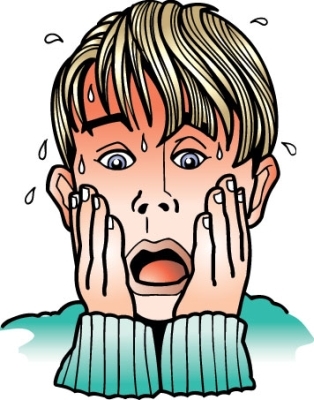 КЛИНИЧЕСКАЯ КАРТИНА: Острый пиелонефрит
Лабораторно:
Лейкоцитоз, ускорение СОЭ, небольшая нормохромная анемия. 
Нейтрофильная лейкоцитурия, диагностически значимая бактериурия, реже — небольшая микрогематурия и протеинурия, 
Высокий уровень СРБ, прокальцитонина
Нарушение процесса концентрирования мочи
Наличие бактерий, покрытых антителами в моче
Повышение экскреции β-2-микроглобулина с мочой
КЛИНИЧЕСКАЯ КАРТИНА: Хронический пиелонефрит
Хронический пиелонефрит является следствием неблагоприятного течения острого пиелонефрита, который продолжается непрерывно более 6 месяцев, или в этот период наблюдаются два или больше обострения. 
В зависимости от выраженности клинических проявлений различают 
Рецидивирующий (с периодически повторяющимися обострениями)
латентный хронический пиелонефрит (бессимптомный).
КЛИНИЧЕСКАЯ КАРТИНА: Хронический пиелонефрит
Ранний симптом УЗИ - гипотония чашечек, лоханок и мочеточника на стороне поражения, огрубение рисунка сосочков. 
На поздних стадиях -  деформация чашечно-лоханочных систем, уменьшение толщины почечной паренхимы, размеров пораженной почки или ее отдельных сегментов.
ДИАГНОСТИКА пиелонефрита
Выявление характерных клинических признаков пиелонефрита (спонтанные боли в пояснице, и в области почек, высокая температура, интоксикация) 
Лабораторные признаки активности микробно-вопалительного процесса: нейтрофилез, повышение СОЭ, 
Посев мочи: 
       Для кишечной палочки диагностически значимой считают бактериурию:
100.000 и более микробных тел в 1 мл мочи, полученной при свободном мочеиспускании
10 000 и > в 1 мл мочи, собранной катетером
Любое число колоний в 1 мл мочи при надлобковой катетеризации мочевого пузыря
 Для возбудителей типа протея, клебсиеллы, энтерококков, 
        синегнойной палочки – любое количество колоний
ДИАГНОСТИКА пиелонефрита
4.      Количественные анализы мочи:
          По Нечипоренко
          По Амбурже
5.      Определение функционального состояния почек
          Проба Зимницкого (снижение функции концентрирования мочи)
         Определение уровня креатинина, мочевины в крови
          Контроль диуреза
ДИАГНОСТИКА пиелонефрита
6.      Инструментальные исследования 
Рентгеноконтрастные исследования: 
Микционная цистография (диагностика рефлюксов и др.)
Экскреторная урография  (асимметрия поражения почек, врожденные аномалии) 
УЗИ почек и мочевого пузыря (увеличение размеров пораженной почки, спазм чашечек, их шеек и мочеточника на стороне поражения.)
Изотопная  ренография
Компьютерная томография
Ядерно-магнитный резонанс
Рентгенологические изменения при ПН
Рентгенологические изменения при ПН
ОСЛОЖНЕНИЯ
-АПОСТЕМАТОЗНЫЙ НЕФРИТ

-КАРБУНКУЛ ПОЧКИ

-КАРБУНКУЛ ПОЧКИ

-НЕКРОЗ ПОЧЕЧНЫХ СОСОЧКОВ
АНАЛИЗ МОЧИ- 1 РАЗ В 7-10 ДНЕЙ
-ПОСЕВ МОЧИ- НЕ МЕНЕЕ 3 РАЗ
-ОАК- 1 РАЗ В 7-10 ДНЕЙ
-Инструментальные исследования МВП- через 1,5-2 мес после обострения
Дифференциальный диагноз
с циститом
с интерстициальным нефритом
     (лейкоцитурия имеет лимфоцитарный характер) 
с туберкулезом почек
с вульвитом или вульвовагинитом.
ИСХОДЫ
Полное выздоровление (в 80—90 % случаев). 
Смертельные исходы (от 10 до 20 %) чаще среди новорожденных. 
Переход острого пиелонефрита в хронический чаще при вторичном пиелонефрите
ЛЕЧЕНИЕ пиелонефрита
ОБЩИЕ ЛЕЧЕБНЫЕ МЕРОПРИЯТИЯ
Режим постельный, полупостельный
Диета (ограничение белка, экстрактивных веществ, соли), достаточное питье
Режим регулярных мочеиспусканий
Гигиенические мероприятия
ЛФК
ЛЕЧЕНИЕ: АНТИБАКТЕРИАЛЬНАЯ ТЕРАПИЯСтартовая терапия АБ
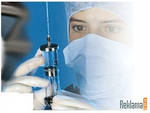 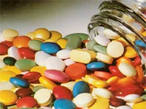 АНТИБАКТЕРИАЛЬНАЯ ТЕРАПИЯ:
После получения результатов бактериологического исследования мочи терапия с учетом чувствительности выделенной флоры
  (в т.ч. макролиды, фторхинолоны, карбапенемы, и др.)
Антибактериальные химиопрепараты (сульфаниламиды, нитрофураны и др.)
ЛЕЧЕНИЕ ПИЕЛОНЕФРИТА
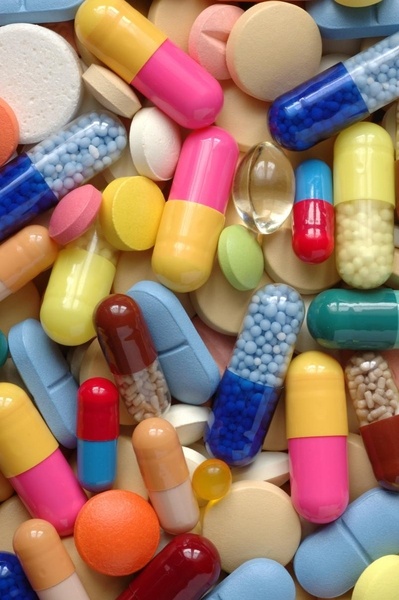 ИНФУЗИОННАЯ ТЕРАПИЯ
АНТИОКСИДАНТНАЯ ТЕРАПИЯ
Витамин Е
Бета-каротин (веторон)
Витамин С
КОРРЕКЦИЯ ВТОРИЧНОЙ МИТОХОНДРИАЛЬНОЙ ДИСФУНКЦИИ
Кудесан
L-карнитин
Димефосфон
ЛЕЧЕНИЕ ПИЕЛОНЕФРИТА
Профилактика рецидивов
Режим мочеиспускания (каждые 3 часа)
Профилактика запоров
Анализ мочи ежемесячно в течение года после их нормализации
Личная гигиена
При аномалиях развития МВС и рефлюксе (ПМР) и частых рецидивах (более 1 за 6 мес)
Фурагин (2-3 мг/кг однократно на ночь
Ко-тримоксазол (2 мг по триметоприму + 10 мг по сульфаметоксазолу)
Налидиксовая кислота (15-20 мг/кг однократно на ночь)
Канефрон 10-25 кап 3 раза в сутки 3 мес
Фитотерапия при ПН
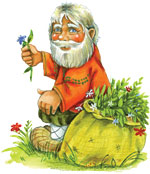 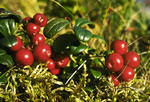 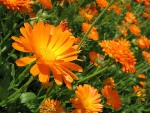 ЛЕЧЕНИЕ ПИЕЛОНЕФРИТА: Фитотерапия
Диспансерное наблюдение
5лет-острый ПЕН
-ОАМ- 1р в 2 нед- до 6мес, 1р в 1мес-после 6мес, через 1год-1 р в 2-3мес
-Посевы мочи –через 1 нед после а/б терапии, через 3мес, через 6 мес, и далее 2р/год
-вакцинация-не менее 1 мес после ремиссии
-санаторно-курортное лечение
Цистит
Цистит- воспалительное заболевание стенки мочевого пузыря ,бактериального происхождения. Встречающееся главным образом у девочек.
Этиология
Инфекция может проникать в мочевой пузырь следующими путями:
1)нисходящим из почек
2)восходящим - через мочеиспускательный канал
3)гематогенным
4)контактным (наиболее редко)
Этиология
Escherichia coli
Klebsiella pneumoniae
Proteus mirabilis
Pseudomonas aeroginosae
Staphylococcus epidermidis
Enterobacter cloacae
Enterococcus faecalis
Этиология
Доказана развития не бактериального цистита – аллергического или вирусного происхождения .При хроническом цистите вирусы играют роль  фактора , провоцирующего обострение воспалительного процесса в мочевом пузыре с последующей бактериальной инвазией .
Этиология
Анатомическая особенность мочевыводящих путей у девочек (широкий и короткий мочеиспускательный канал) предрасполагает к тому ,что они болеют циститом чаще, чем мальчики.
Классификация
Клиническая картинаОстрый цистит
Течение: легкая форма , тяжелая форма(сопровождается лихорадкой и интоксикацией).
Боли: внизу живота ,с иррадиацией в промежность , усиливающиеся при пальпации и наполнение мочевого пузыря.
Дизурические нарушения: императивные позывы на мочеиспускание, поллакиурия(частое), малыми  порциями , болезненное , с ощущениями рези и жжения затрудненное мочеиспускание.
 Недержание мочи.
Хронический цистит
Малосиптомный (латентный)-наблюдается слабовыраженная стертая симптоматика.
Рецедивирующий – возникает при переохлаждении , интеркуррентных заболеваниях ,обострение основного заболевания.
Клиническая картинаХронический цистит
Течение: в 50% случаев заболевание протекает на фоне вульвита или вульвовагинита , в 49% отмечается пришеечная локализация цистита.
Болевой синром : слабо выражен либо отсутствует. 
Дизурические нарушения: поллакиурия и ночной энурез. Превалируют императивные позывы к мочеиспусканию. Недержание мочи.
Диагностика циститаМочевой синдром
Лейкоцитурия нейтрофильного характера (от минимальной до пиурии)
Эритроцитурия (от микро до макрогематурии)
Эпителий и слизь в большом количестве.
Диагностика цистита
УЗИ - утолщение стенки мочевого пузыря , наличие ’’ эхонегативной ’’взвеси. 
Цистоскопия.

Рентгеноурологическое обследование.
Дифференциальный диагнозпиелонефрита и цистита
Лечение цистита
Общие лечебные мероприятия:
Режим постельный.
Режим принудительных мочеиспусканий (рекомендуется опорожнять мочевой пузырь каждые 2-3 часа).
Диета №5 (исключаются все острые , пряные блюда и специи).
Питьевой режим
Антибактериальная терапия
У детей с циститом рекомендован прием антимикробного препарата в течении 5-7 дней . Такая длительность курса в большинстве случаев является достаточной.
(Сила рекомендации ; уровень доказательств 1b).
Антибактериальные препараты для парентерального применения
** Следует помнить , что при снижении скорости клубочковой фильтрации менее 50 мл/мин доза препарата уменьшается вдвое
Консервативное лечениерекомендуется безотлагательное назначение антибактериальных препаратов (табл.2)
**Следует помнить , что при снижении клиренса эндогенного креатинина менее 50 мл/мин доза препарата уменьшается в двое
*** При ИМВП без лихорадки или цистите.
Физиолечение
Лазеротерапия
Лекарственный электрофорез
Пеллоидотерапия- аппликации озокерита или парафина в виде трусов.
Другие методы – СВЧ - терапия ,  ТНЧ-терапия , УЗ – терапия.
Фитотерапия
Прогноз
При остром цистите , если проводят правильное лечение , благоприятный . В течение 1-2 нед. все патологические явления исчезают.